Single locus model of disease risk& Power CalculationsNaomi Wray
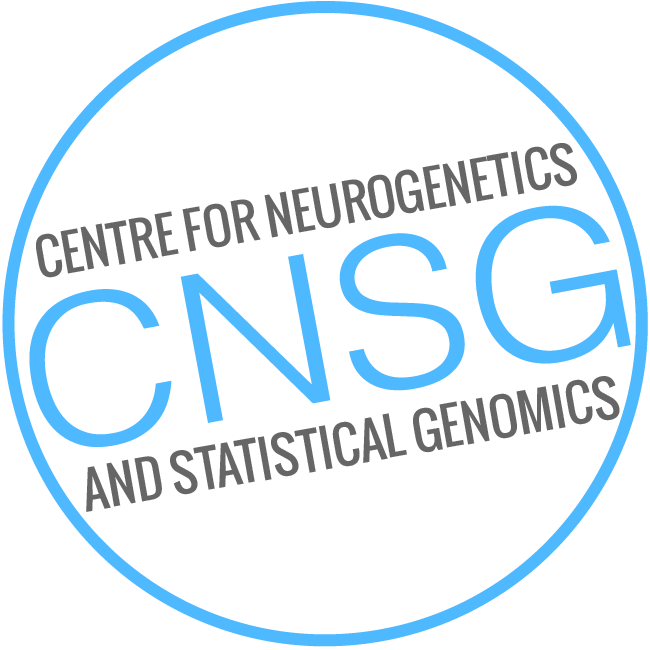 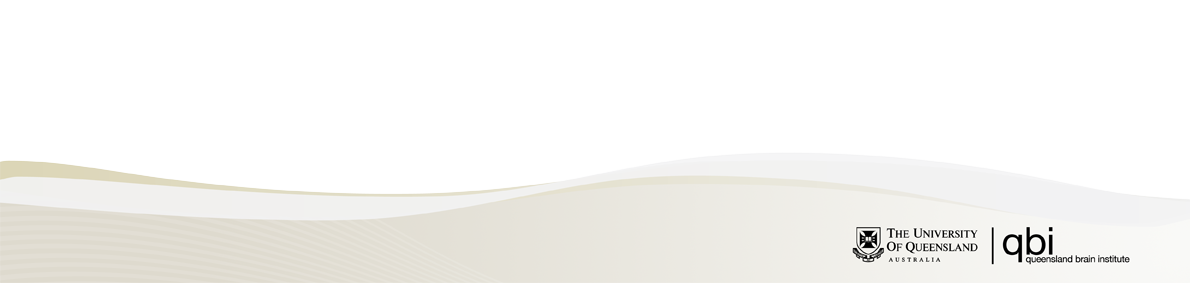 1
Aims of Lecture
Theory
Single locus disease model
Power calculations
2
Revision of Power
3
Single locus disease model
Single locus disease model:
G = genotype;  D=disease;  K = overall disease risk in population; p = risk allele frequency
4
Single locus disease model
Single locus disease model:
G = genotype;  D=disease;  K = overall disease risk in population; 
p = risk allele frequency; 
f0 = baseline risk for homozygote non-risk allele – UNKNOWN
R  = relative risk for heterozygote; assume risk is multiplicative (on this scale)
5
Single locus disease model
Single locus disease model:
G = genotype;  D=disease;  K = overall disease risk in population; 
p = risk allele frequency; 
f0 = baseline risk for homozygote non-risk allele – UNKNOWN
R  = relative risk for heterozygote; assume risk is multiplicative (on this scale)
6
Single locus disease model
Single locus disease model:
G = genotype;  D=disease;  K = overall disease risk in population; 
p = risk allele frequency; 
f0 = baseline risk for homozygote non-risk allele – UNKNOWN
R  = relative risk for heterozygote; assume risk is multiplicative (on this scale)
7
Practical
Single locus disease model:
G = genotype;  D=disease;  K = overall disease risk in population = 0.01; 
p = risk allele frequency = 0.2; 
f0 = baseline risk for homozygote non-risk allele – UNKNOWN 
R  = relative risk for heterozygote; assume risk is multiplicative (on this scale) = 1.2
8
Practical
Single locus disease model:
G = genotype;  D=disease;  K = overall disease risk in population = 0.01; 
p = risk allele frequency = 0.2; 
f0 = baseline risk for homozygote non-risk allele – UNKNOWN 
R  = relative risk for heterozygote; assume risk is multiplicative (on this scale) = 1.2
9
Allele frequency in screened controls
Single locus disease model:
G = genotype;  D=disease;  K = overall disease risk in population
10
Find same for non-disease = screened controls
Single locus disease model:
G = genotype;  D=disease;  K = overall disease risk in population = 0.01; 
p = risk allele frequency = 0.2; 
f0 = baseline risk for homozygote non-risk allele – UNKNOWN 
R  = relative risk for heterozygote; assume risk is multiplicative (on this scale) = 1.2
11
Online GWAS power calculator
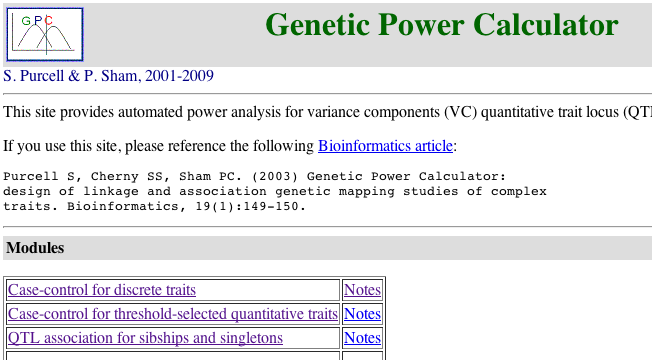 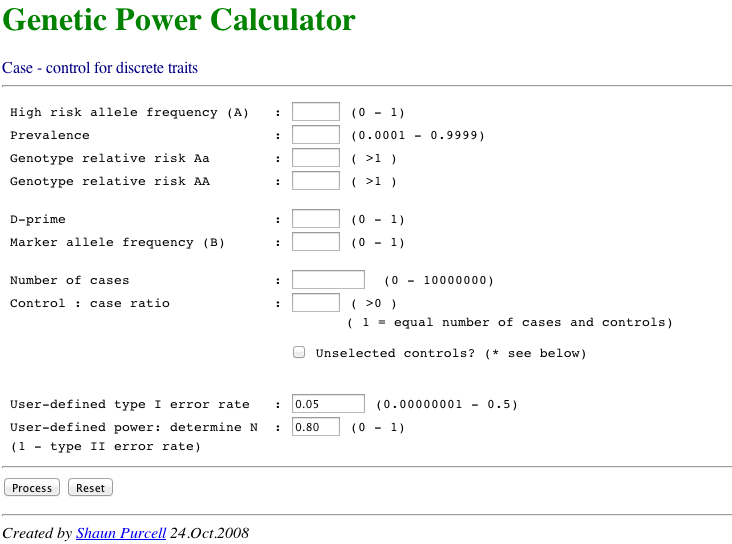 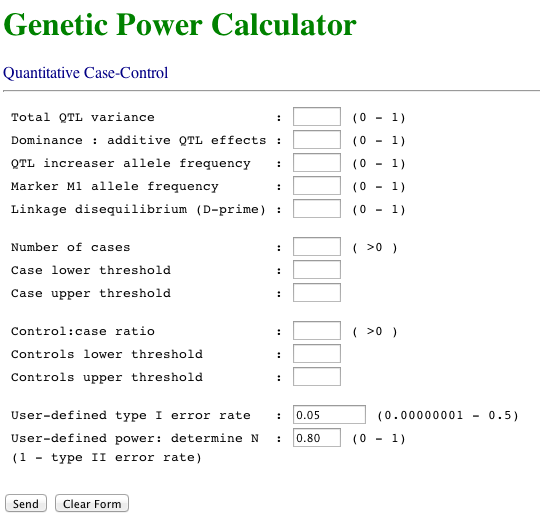 12
Yang
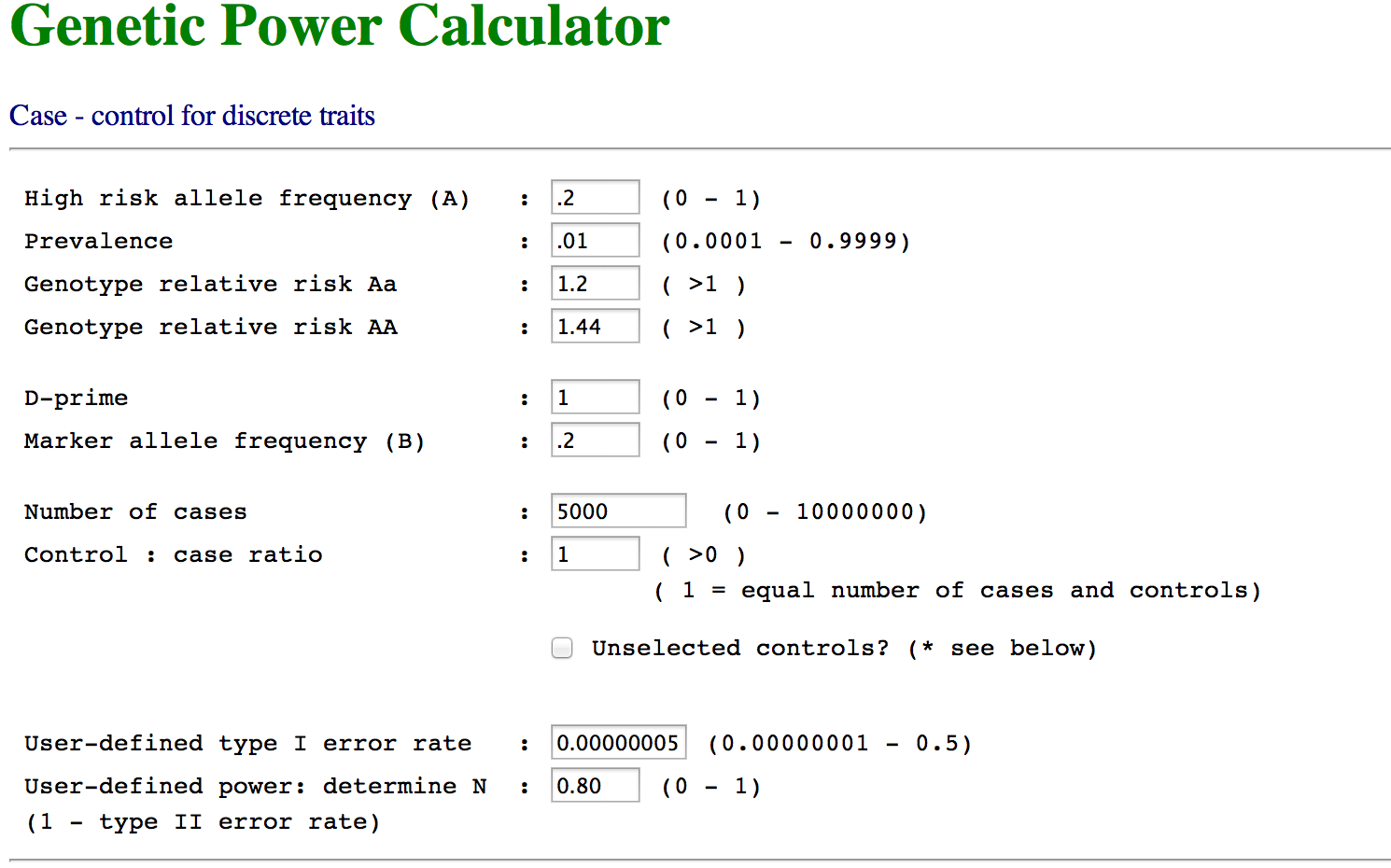 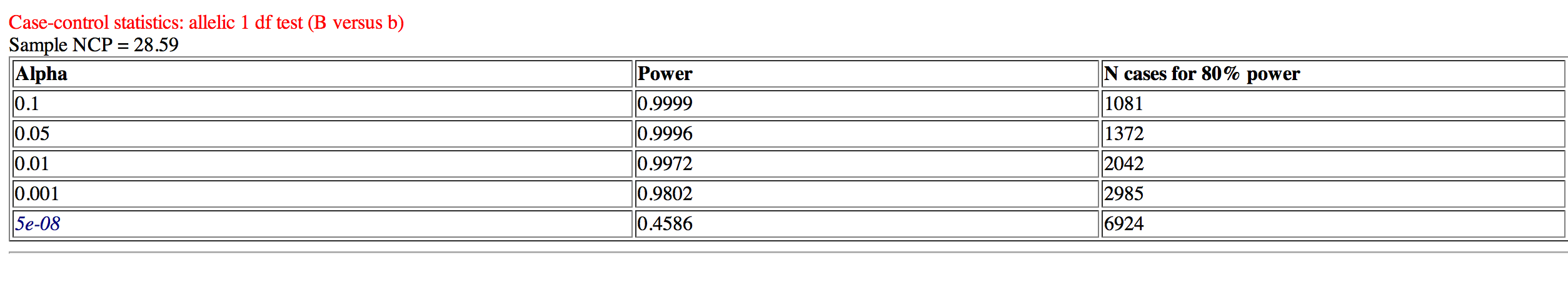 13
Power of a case-control study
H0:  No difference in allele frequency between cases and controls
HA: Difference of stated effect size between cases and controls

Z-Test statistic of association  = test of difference of two proportions =



χ2 non-centrality parameter   = NCP01  =
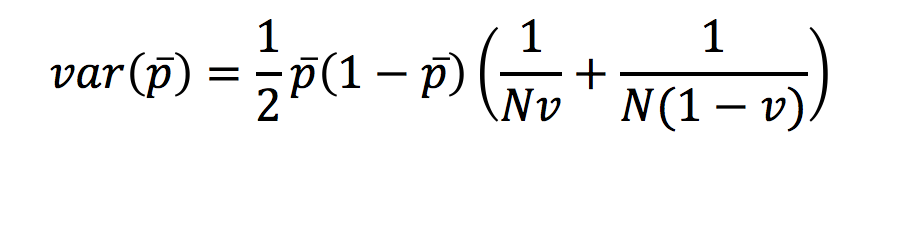 v		= proportion of a sample of N that are cases
		= mean allele frequency across cases and controls
		= v pcase + (1-v) pcontrol
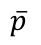 14
Power of a case-control study
NCP01  =

α = significance level  - acceptable level of type I error



Power =
Normal distribution threshold above which null hypothesis will be rejected
N=10000,v=0.5,p=0.2,R=1.2,K=0.01,α=5e-8,K=0.01, power = 0.46

Agrees with the genetic power calculator
Yang et al (2009) Comparing Apples and Oranges: Equating the Power of Case-Control and Quantitative Trait Association Studies. Genetic Epidemiology
15
Look at R script
16
Compare disease risk K =0.01 vs K =0.15GRR =1.2, p =0.2, alpha=5x10-8
Power 0.46 vs 0.78
Pcase 0.2308 vs 0.2308
Pcontrol 0.1997 vs 0.1946
The same GRR implies a bigger difference in allele frequency between cases and controls.

This means a locus with same allele frequency and GRR explains more variance for a common disease than a rare disease.

Compares apples and oranges. Makes more sense to compare power based on variance explained by a locus
17
Approximate variance explained by a locus
Regression of disease on jth SNP, x[j] = 0,1,2
When x[j]=0                             = P(Disease|Genotype =aa)
When x[j]=1                             = P(Disease|Genotype =Aa)
Relative Risk = R= P(Disease|Genotype =Aa)/P(Disease|Genotype =Aa)

                            = (K+b01)/K         so    b01 = K(R-1)
Variance attributable to the locus on the disease scale
Assumes a population sample not a case control sample
18
See Lecture 1: Dempster & Lerner (1950) Appendix by Alan Robertson. Heritability of threshold characters. Genetics 35
Power of a case-control association study expressed in terms of variance explained by the locus
χ2 non-centrality parameter   = NCP01  =

NCP01  =


If R is small then (1+p(R-1))2  ≈ 1        e.g., p=0.2, R=1.2, (1+p(R-1))2= 1.08

Variance explained by a locus = 

NCP01  ≈
Yang et al (2009) Comparing Apples and Oranges: Equating the Power of Case-Control and Quantitative Trait Association Studies. Genetic Epidemiology
19
Power of a association study of a quantitative trait
χ2 non-centrality parameter   = NCPQT  =





NCP01  ≈
When the variance explained is the same in c-c and for quantitative trait
Yang et al (2009) Comparing Apples and Oranges: Equating the Power of Case-Control and Quantitative Trait Association Studies. Genetic Epidemiology
20
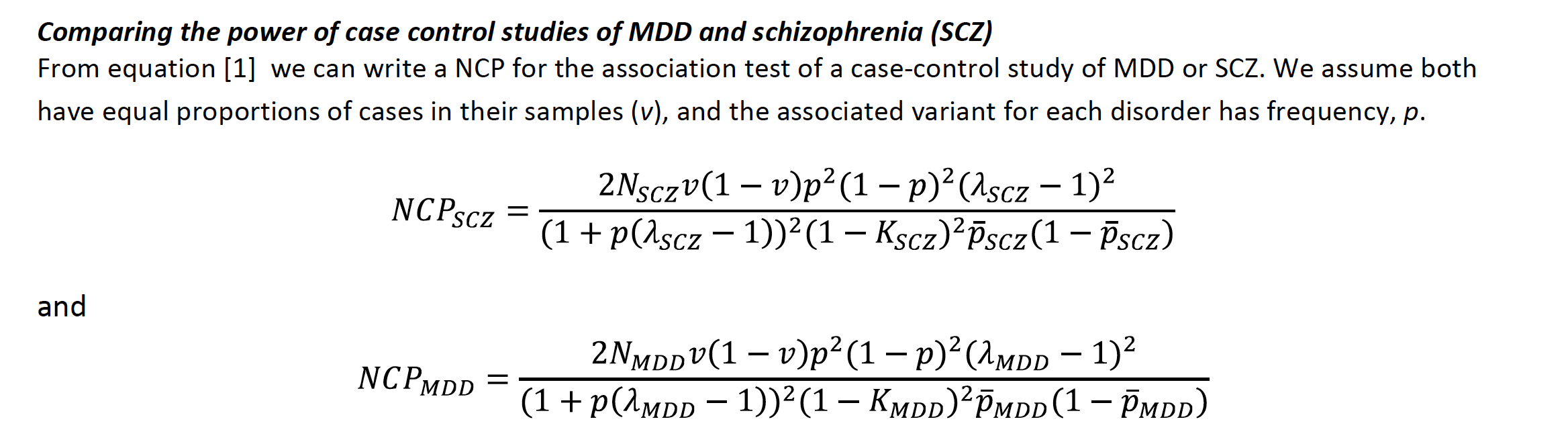 21
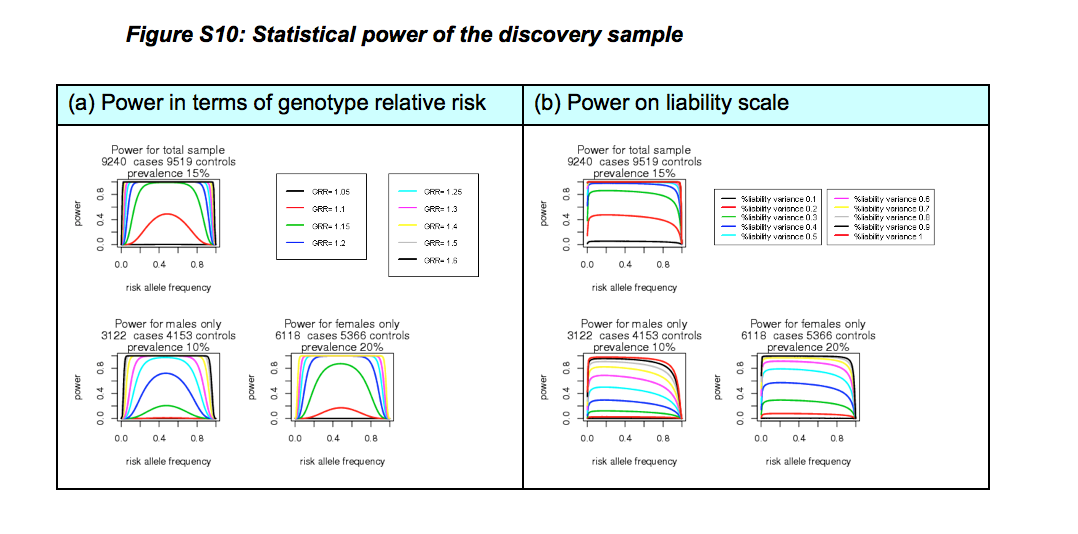 22
Practical
a) Code for slides 3-6. Done already
b) Power in case-control study design
     i) Compare to GPC
     ii) Compare power for screened to unscreened controls
     iii) Compare the impact on power of screening controls for # schizophrenia K =0.01 and Major depression K = 0.15
  iv) For which disorders is screening of controls most reccomended
c) Power Graphs in case-control study design
First run code through to see graphs, then look at code. Makes graph with 3 lines based on RAF for one disease risk
	i) You make graph with 3 lines based on disease risk    K=0.001,0.01,0.1
# Q: For a given GRR is the power bigger or smaller as disease prevalence increases
# Q: Why does this make sense?
d) Just run code
23
Section b)
# Q: Compare power to direct calculation as coded above# b) N =10000,v = 0.5,p=0.2,R=1.2,K=0.01,alpha=5e-8

# Q:Compare power for screened and unscreened controls
# A: - the code aboves assumes controls are screened, for unscreened controls pcont=p
# for schizophenia K =0.01 and Major depression K = 0.15
pcont=p
pbar <- v*pcase+(1-v)*pcont       # Mean allele frequency in case-control 

Screened:     Power = 0.4586 (46%)
Unscreened: Power = 0.4469 (45%)

# Q:Compare the impact on power of screening controls for #   schizophrenia K =0.01 and Major depression K = 0.15# 
A: Now use K=0.15 re-run from line 44
Screened:     Power = 0.79 
Unscreened: Power = 0.44 
Q: For which disorders is screening of controls most recommended# A: Common disorders
24
Section c)
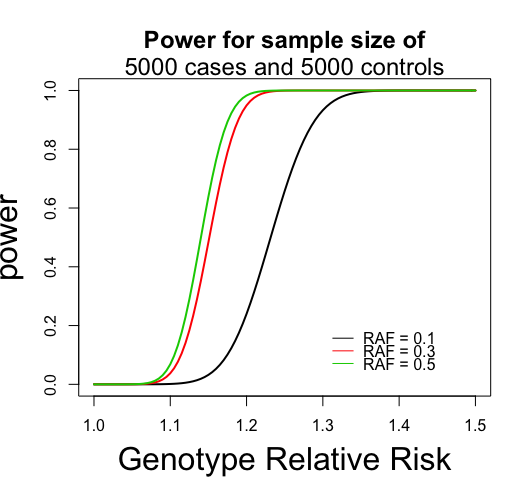 25
Section c) Change to compare Disease Risk
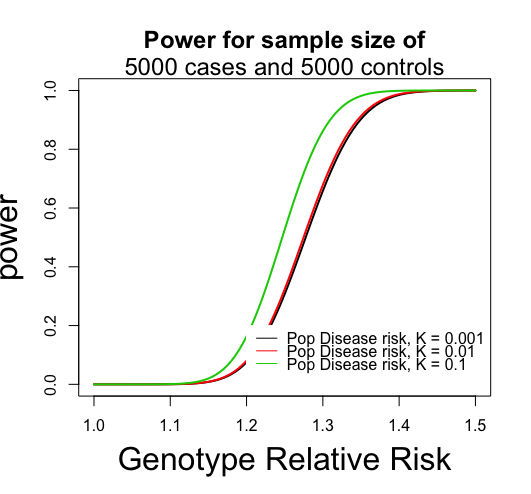 26
Section d)
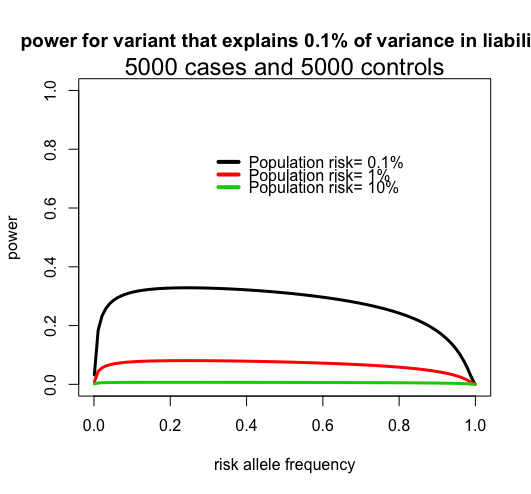 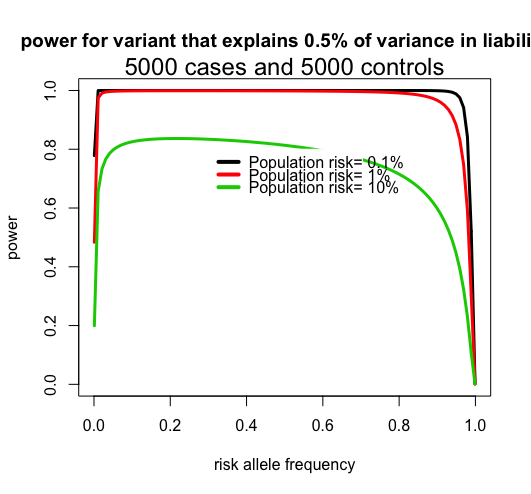 27
Section d) x-axis variance explained whatever allele freq
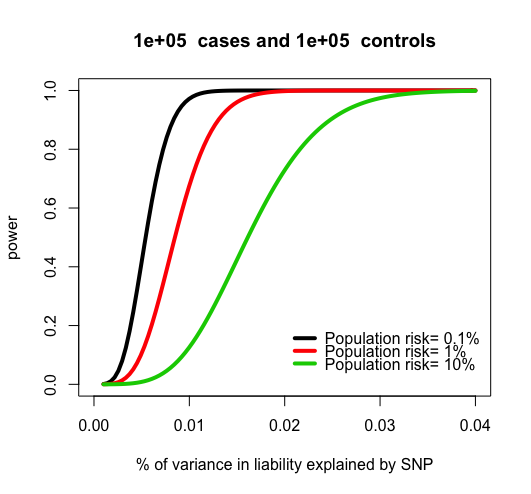 28